HOME STUDIO
Professor Hugo Yasha





www.hugoyasha.com
O músico contemporâneo
Tocar um instrumento bem;
Conhecimento teórico;
Inglês básico;
Marketing;
Home Studio.
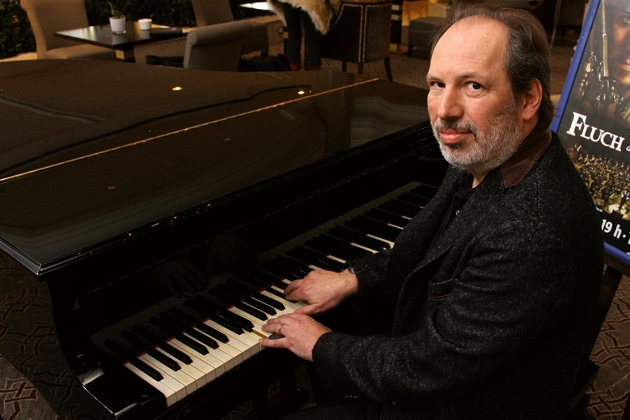 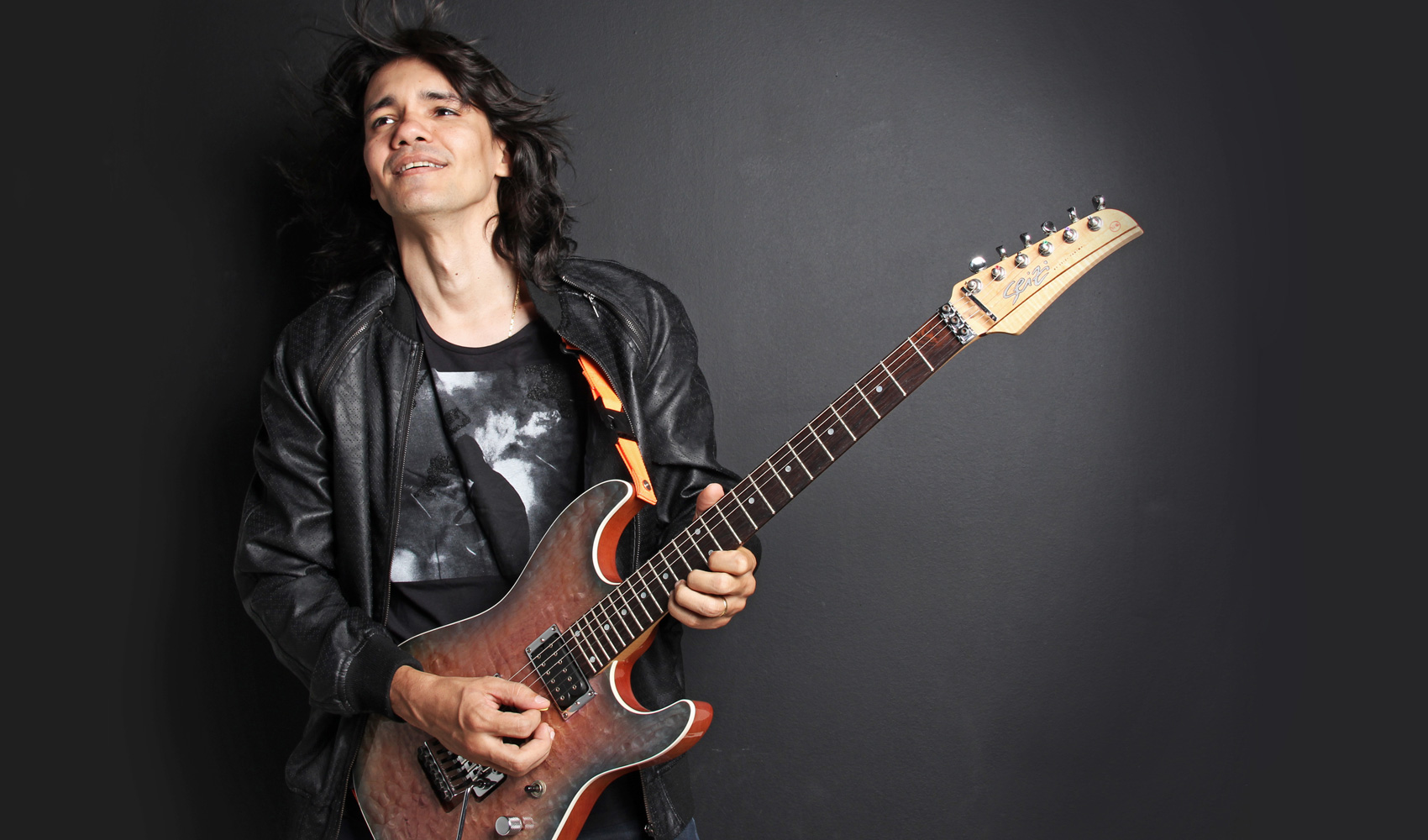 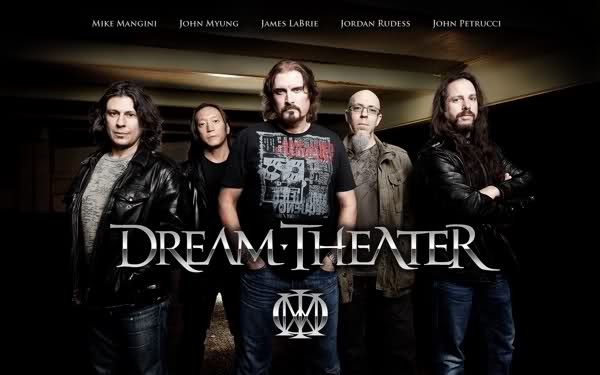 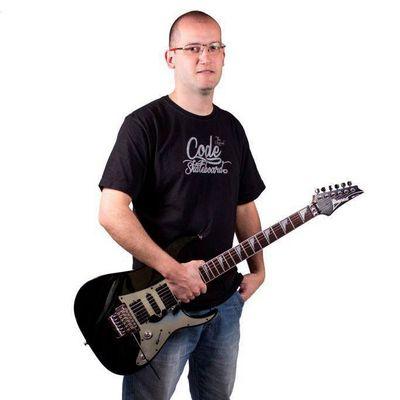 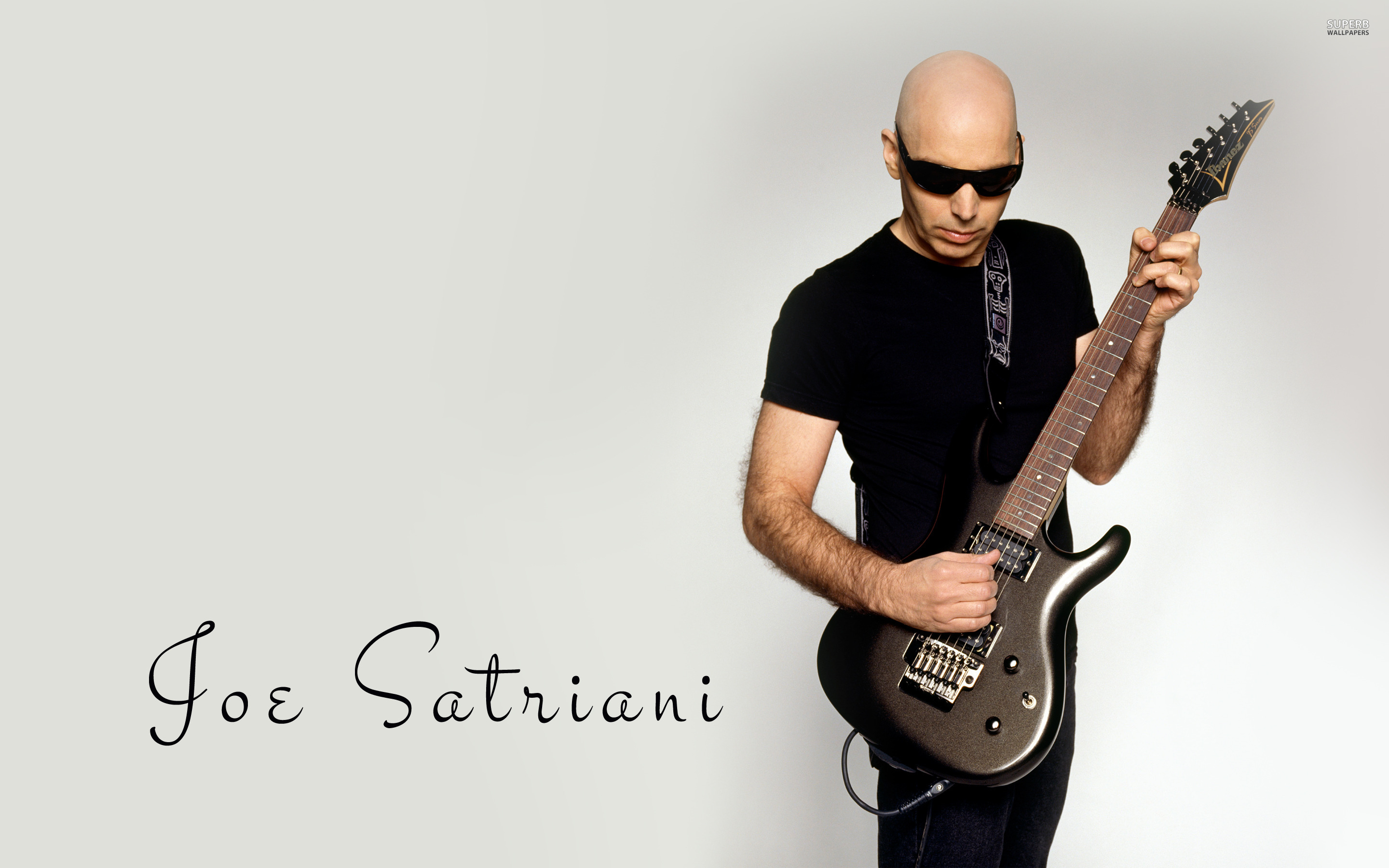 equipamento
COMPUTADOR;
Interface;
Fone de ouvido;
Monitor de áudio;
Microfone dinâmico;
Microfone condensador;
Controlador MIDI.
Interface
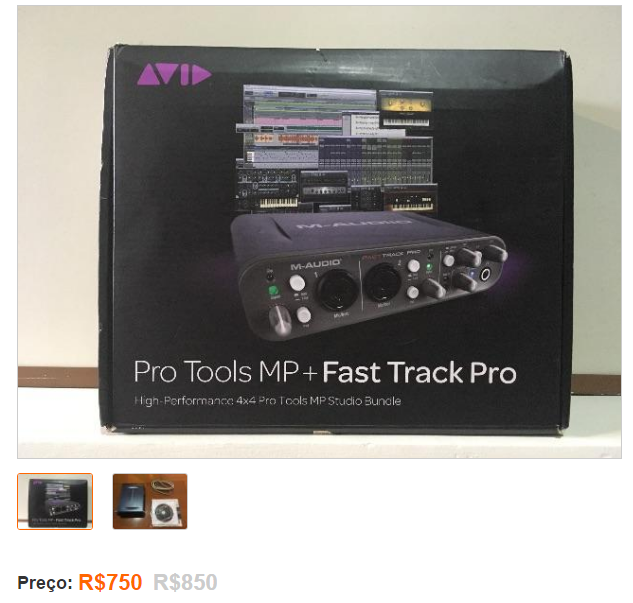 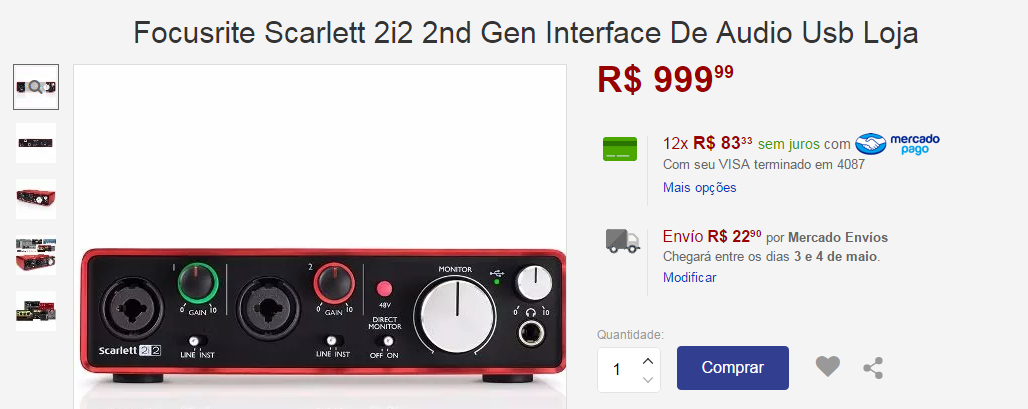 Preços consultados no dia 28/04/2017.
Fone
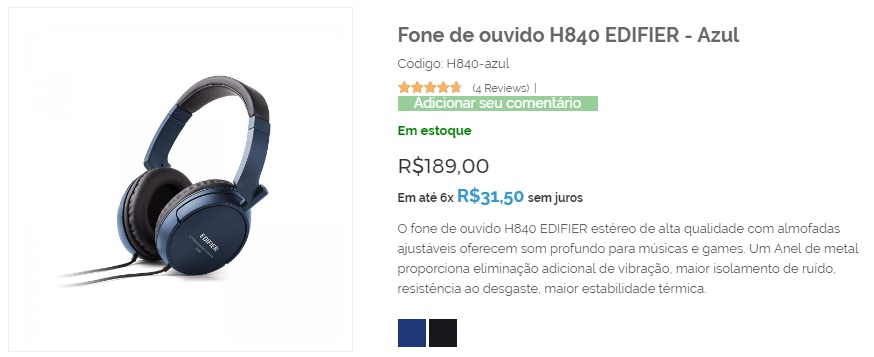 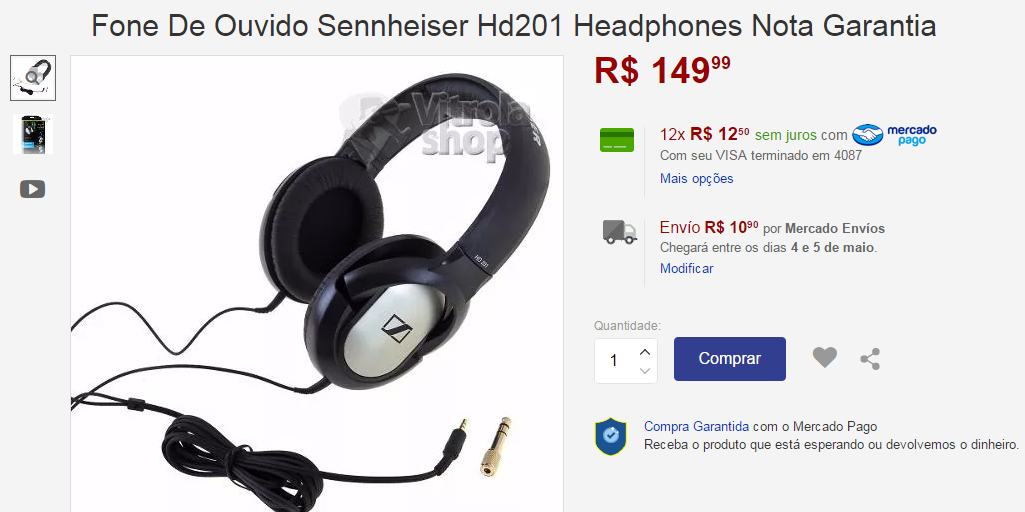 Preços consultados no dia 28/04/2017.
Monitor de áudio
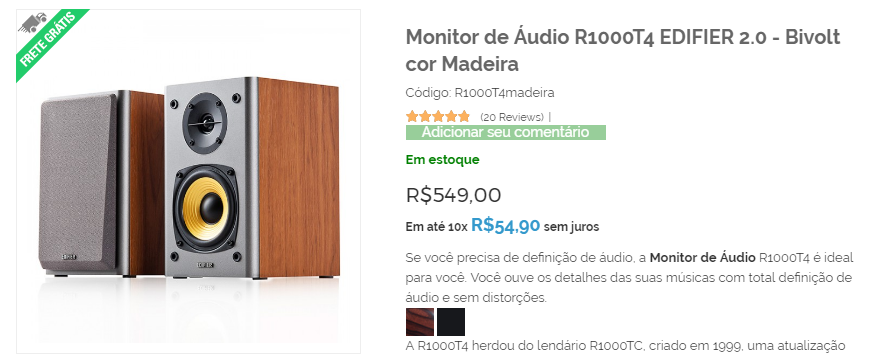 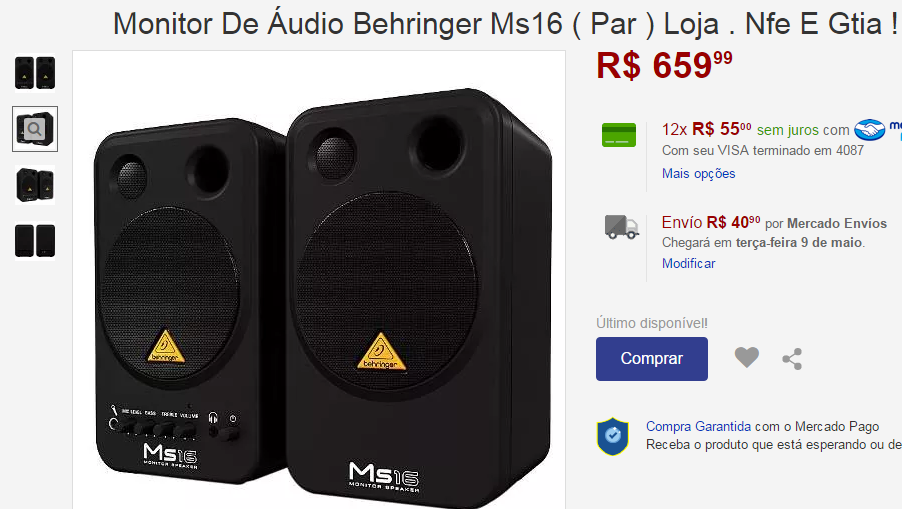 Preços consultados no dia 28/04/2017.
Microfone dinâmico
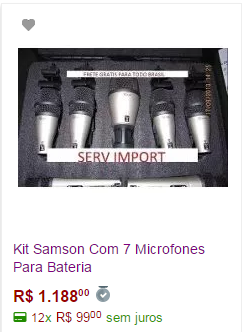 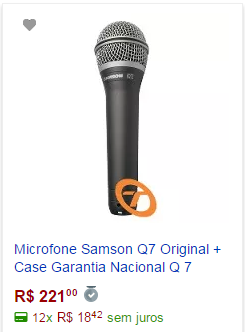 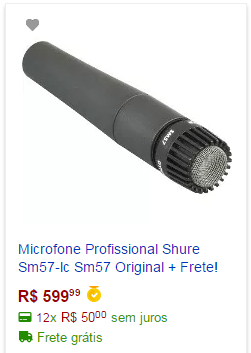 Preços consultados no dia 28/04/2017.
Microfone CONDENSADOR
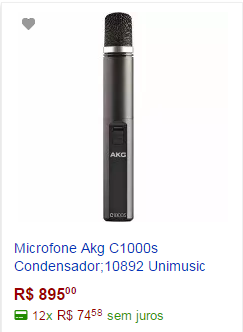 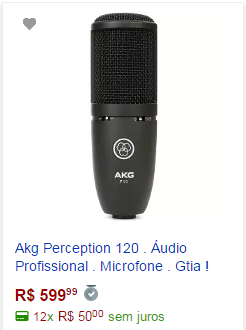 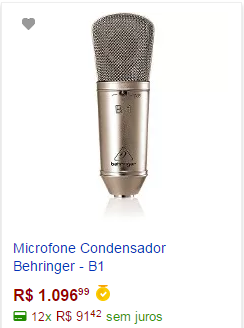 Preços consultados no dia 28/04/2017.
Controlador midi
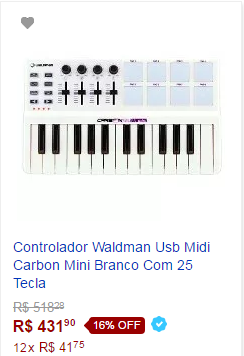 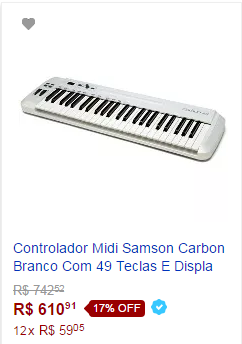 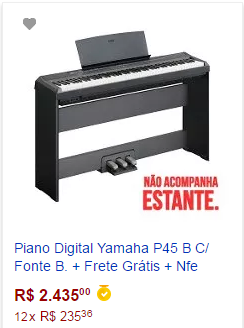 Preços consultados no dia 28/04/2017.
Custos adicionais
Tratamento acústico;
Cabos;
Estante;
Pedestal;
Adaptadores;
Monitor de vídeo adicional.
Preços consultados no dia 28/04/2017.
SOFTWARE
DAW (Digital Audio Workstation);
Editor de partituras;
VSTi (instrumentos virtuais);
Reverb;
Equalizador;
Compressor.
DAW
VSTi
Editor de partitura
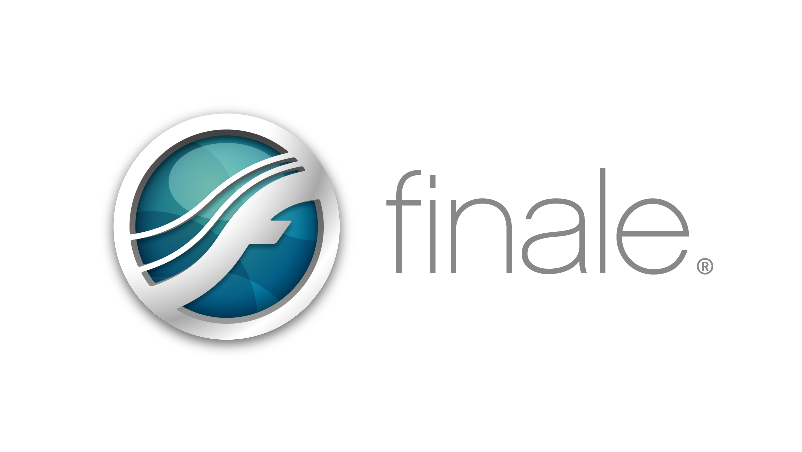 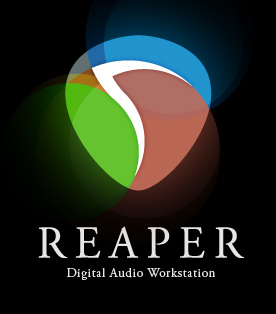 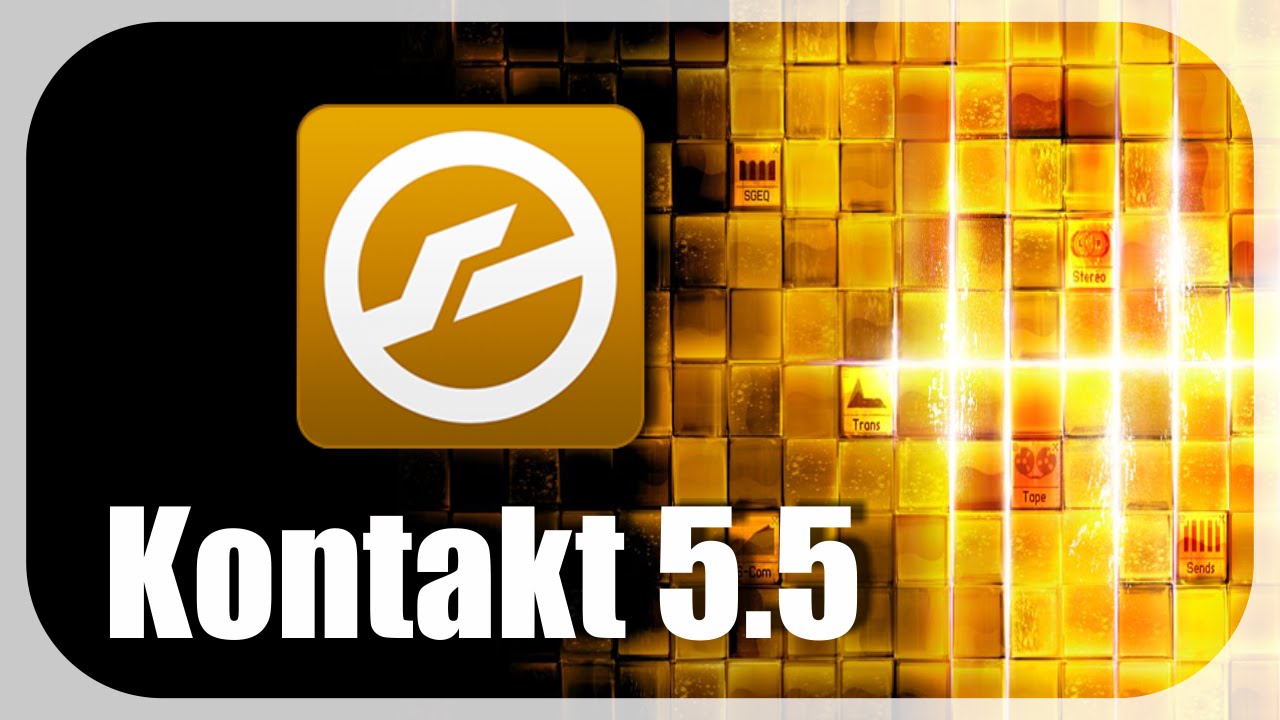 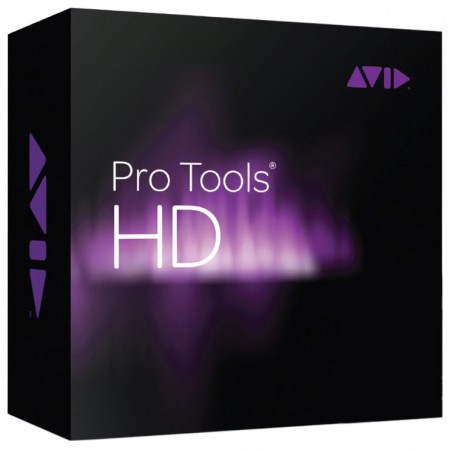 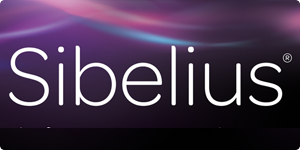 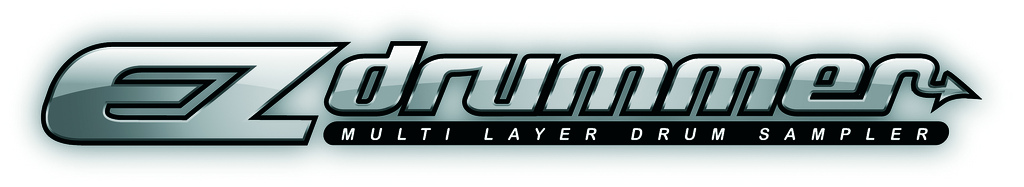 Exercícios
2. Gravação
1. Instrumentação virtual
Exemplos:
https://www.youtube.com/watch?v=CQSgAfdgZh8
https://www.youtube.com/watch?v=70Qf1EVF1OU
Exemplos:
https://www.youtube.com/watch?v=2F_fg4QrBvI
Dicas de apostilas, livros e aulas
Apostila – Mix in the Box (pauloanhaia.com.br);
Livro: Guia de Mixagem (Fabio Henriques);
Estúdio Click AudioWorks (www.youtube.com/user/clickaudioworks).
CONCLUSÃO
Home Studio X Estúdio profissional;
Investimento entre R$1000,00 e R$2500,00 (sem o computador);
Teoria musical;
Prática.